Diagnostic Laboratory Services
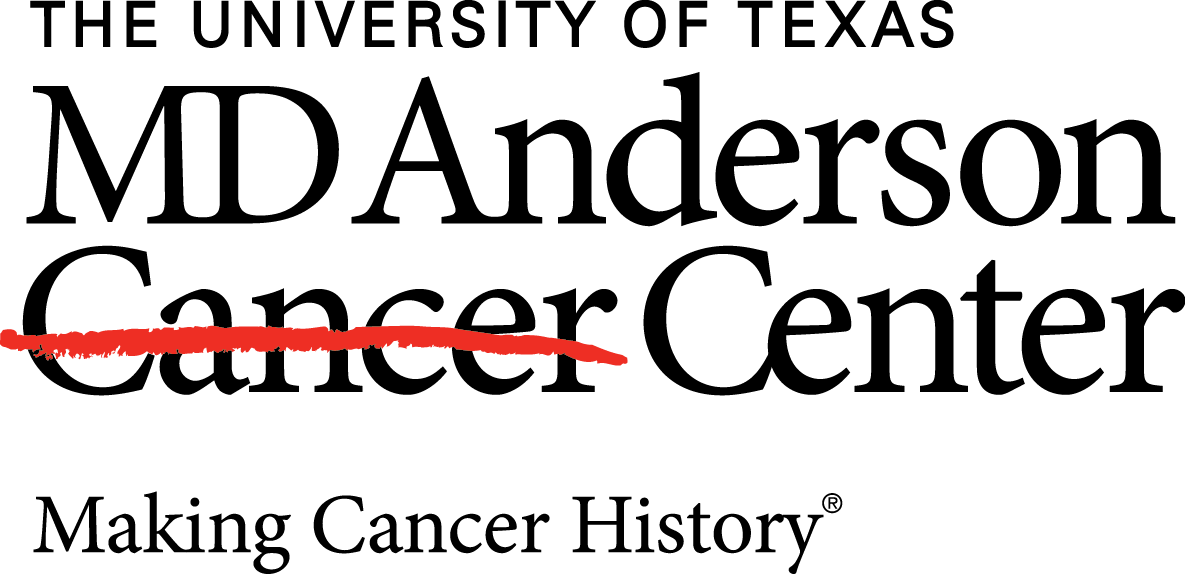 Phlebotomy Wellness FY24
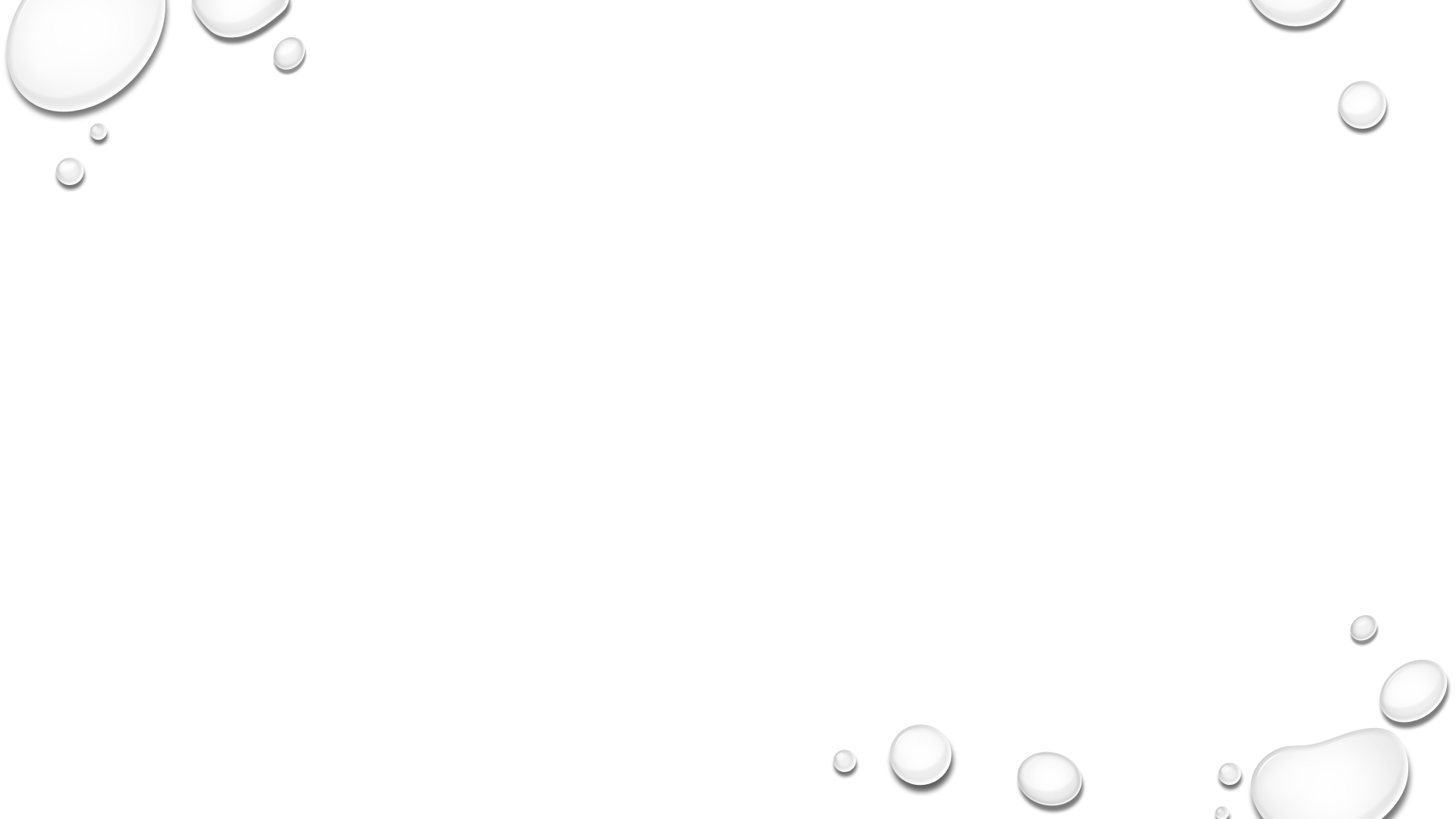 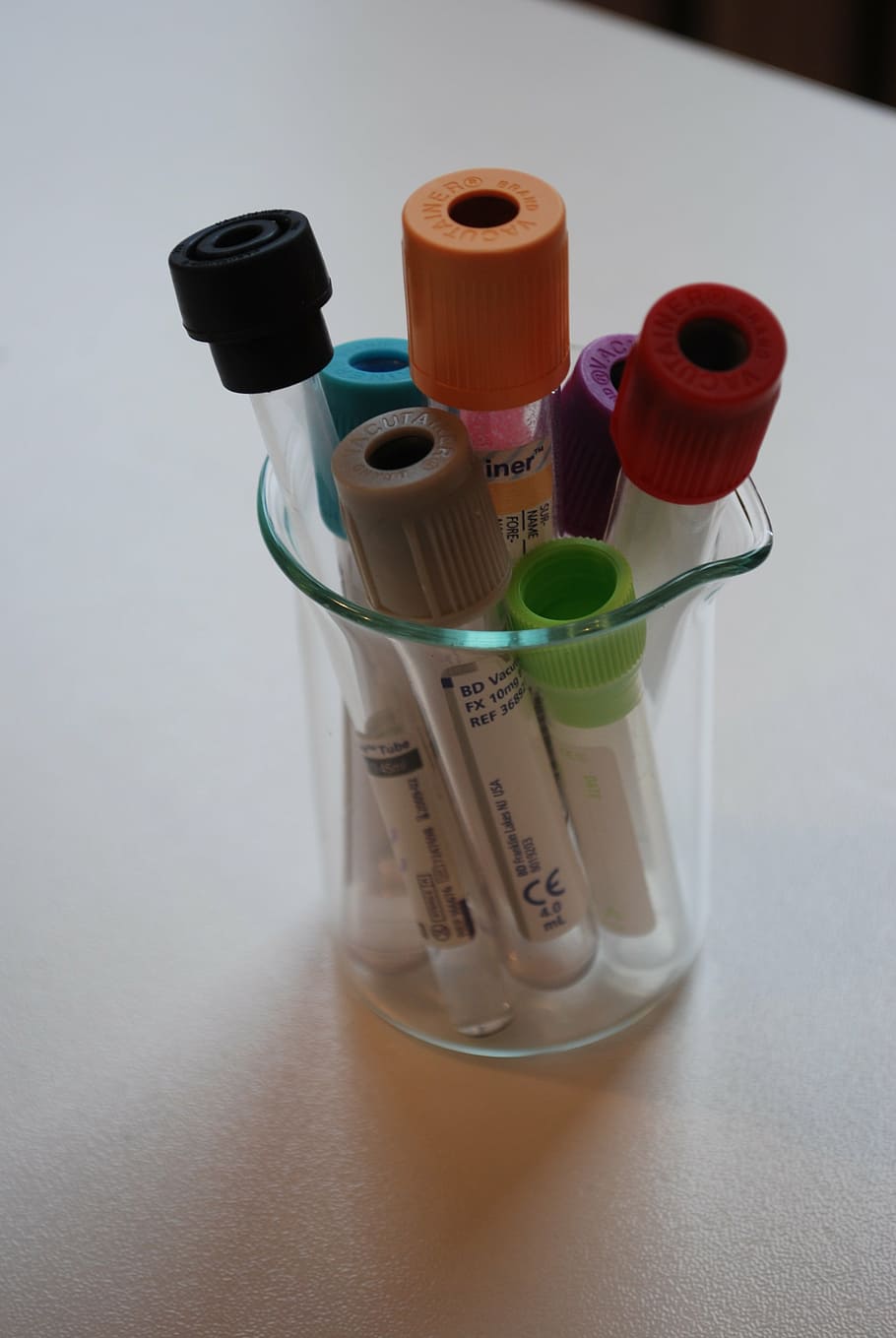 1. Be Well for Self2. Be Well for 	Others3. Be Well for the 	Institution
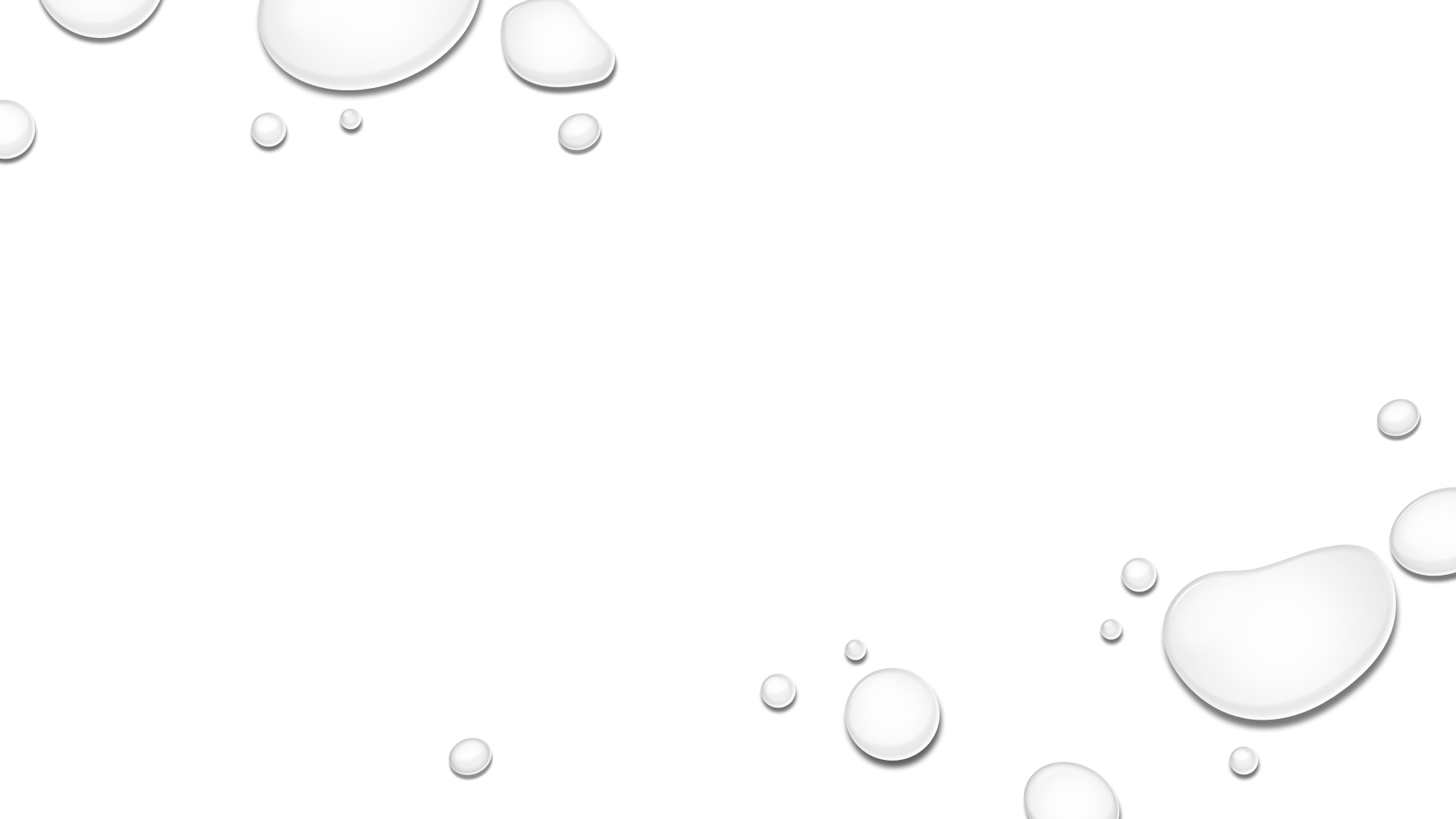 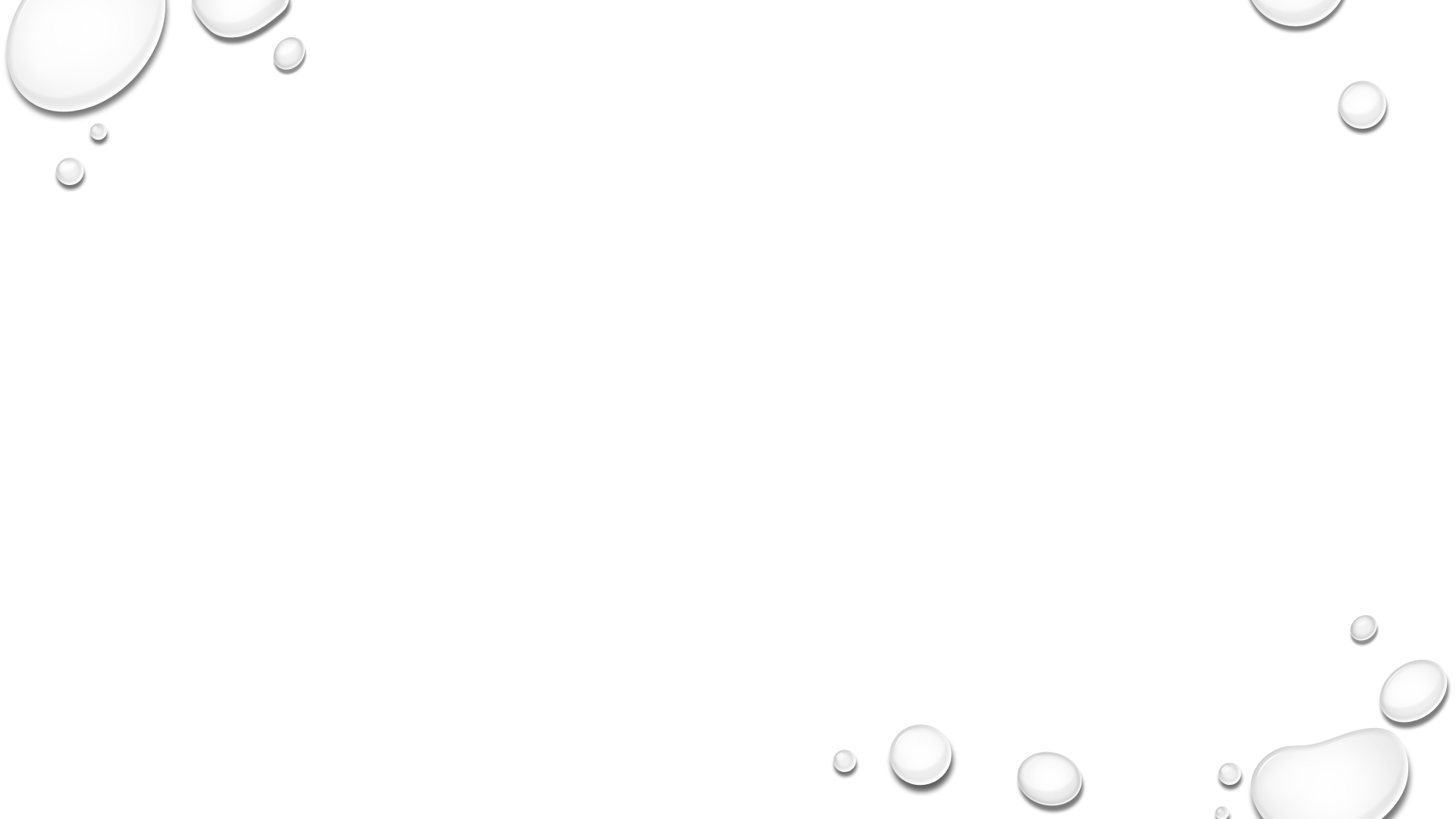 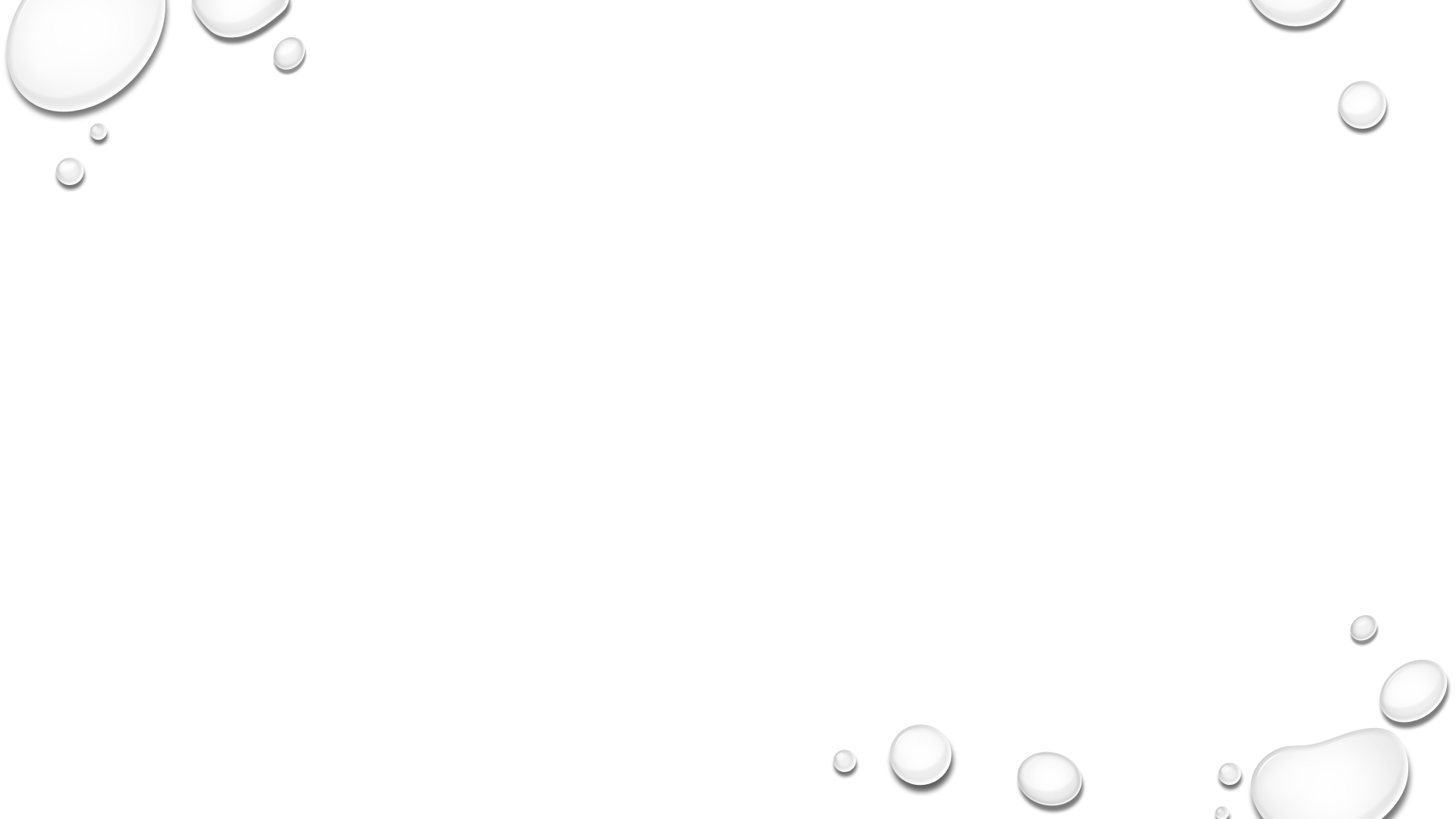 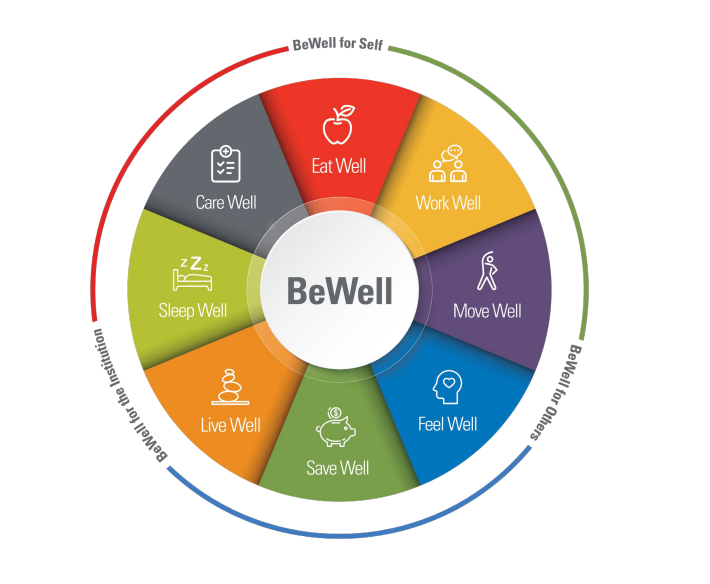 BEWELL Model of Wellness
https://mdandersonorg.sharepoint.com/sites/be-well
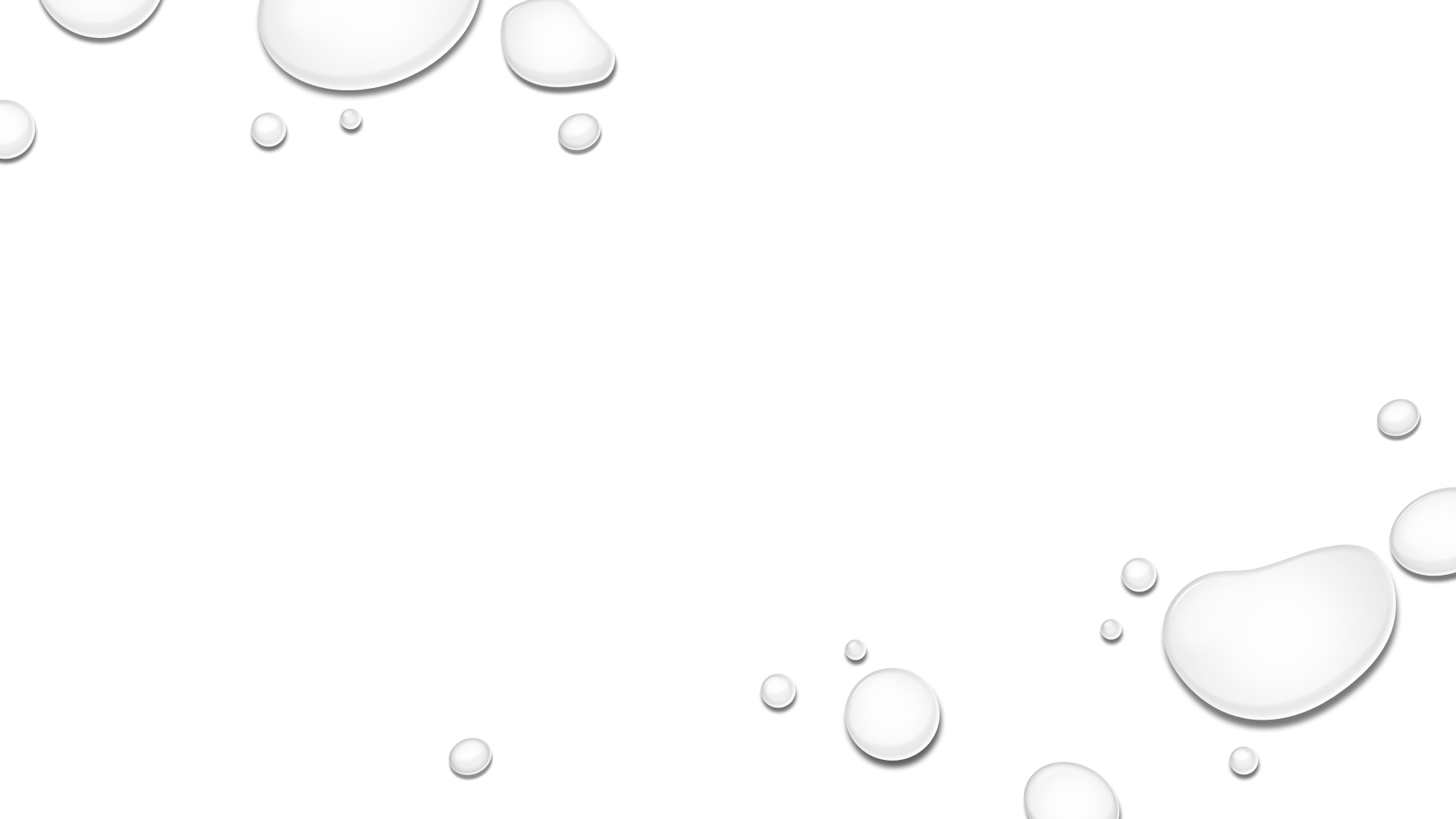 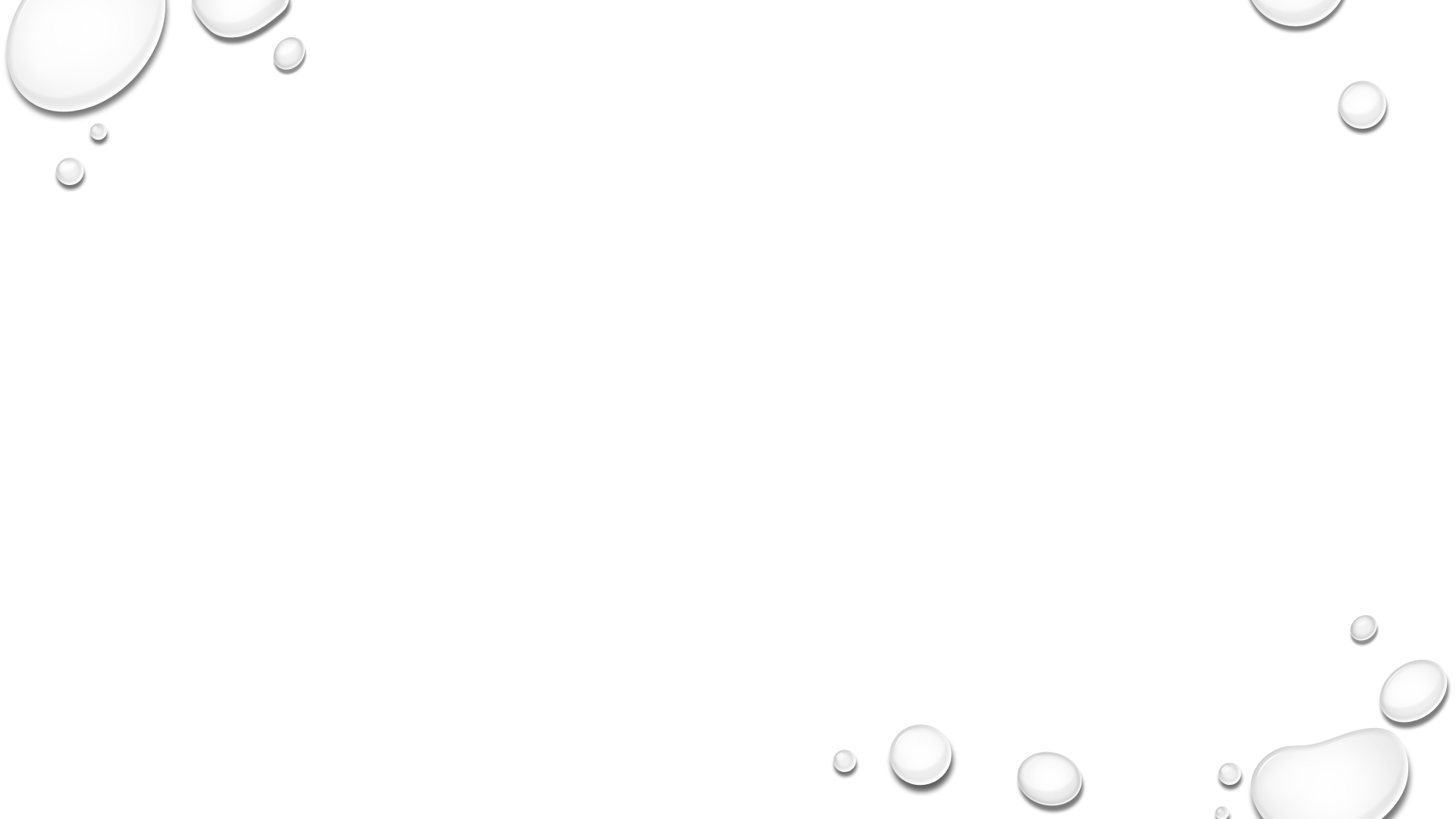 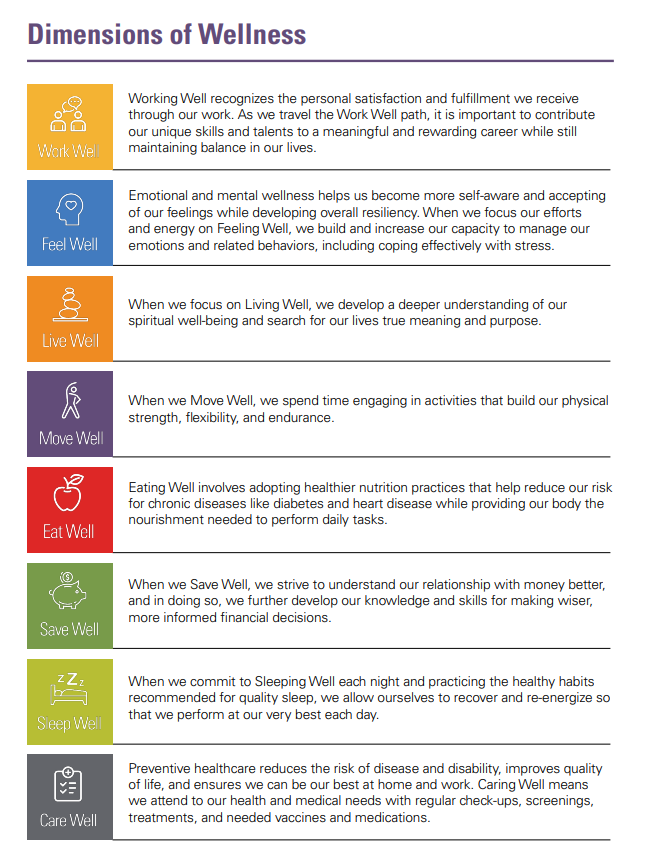 Wellness FY24 Goal

Teams will demonstrate a culture of wellness by Participating and completing 2 Exercises:

Review the FY24 power point in Medtraining.  1. Exercise 1 - Complete the MDA 3 min Mindfulness video in Med training.
2. Exercise 2 - Complete 1 of 3 options.Answer all questions in Medtraining by July 31, 2024.
[Speaker Notes: Overall Goal as written]
Exercise 1- Meditation Moment
Click the link below and complete the 3-minute practice.
Log into Med training and answer Yes or No that you have completed exercise 1.

MINDFUL BREATHING: PRACTICING SELF CARE 3 MINUTE PRACTICE 
https://youtu.be/DLkoZtiXeqQ?si=_5ZvXNUsnsL8xrDJ
[Speaker Notes: Can be used for team to complete 1 activity  if applicable.  
Option 1.
If not can use the medication moment in Exercise 1 next.  This can be implemented in Med training.]
Exercise 2 – Complete 1 option only
Option 1:  Log into your BlueCross/Blue Shield account
HTTPS://WWW.BCBSTX.COM/ or HTTPS://MDANDERSONORG.SHAREPOINT.COM/SITES/BE-WELL (if you do not have BlueCross/Blueshield)
Review the various well programs
Option 2:  Attend a 20 min Wellness Presentation scheduled by your Supervisor/Manager.
Option 3: Schedule 1:1 Wellness meetings with Your Supervisor/Manager/Bewell champion (Nadara)
LOG INTO MED TRAINING AND ANSWER YES OR NO THAT YOU HAVE COMPLETED EXERCISE 2
[Speaker Notes: This can be for everyone to complete.  
Can create an exercise in Med training for staff to answer yes or no for the various activities.]
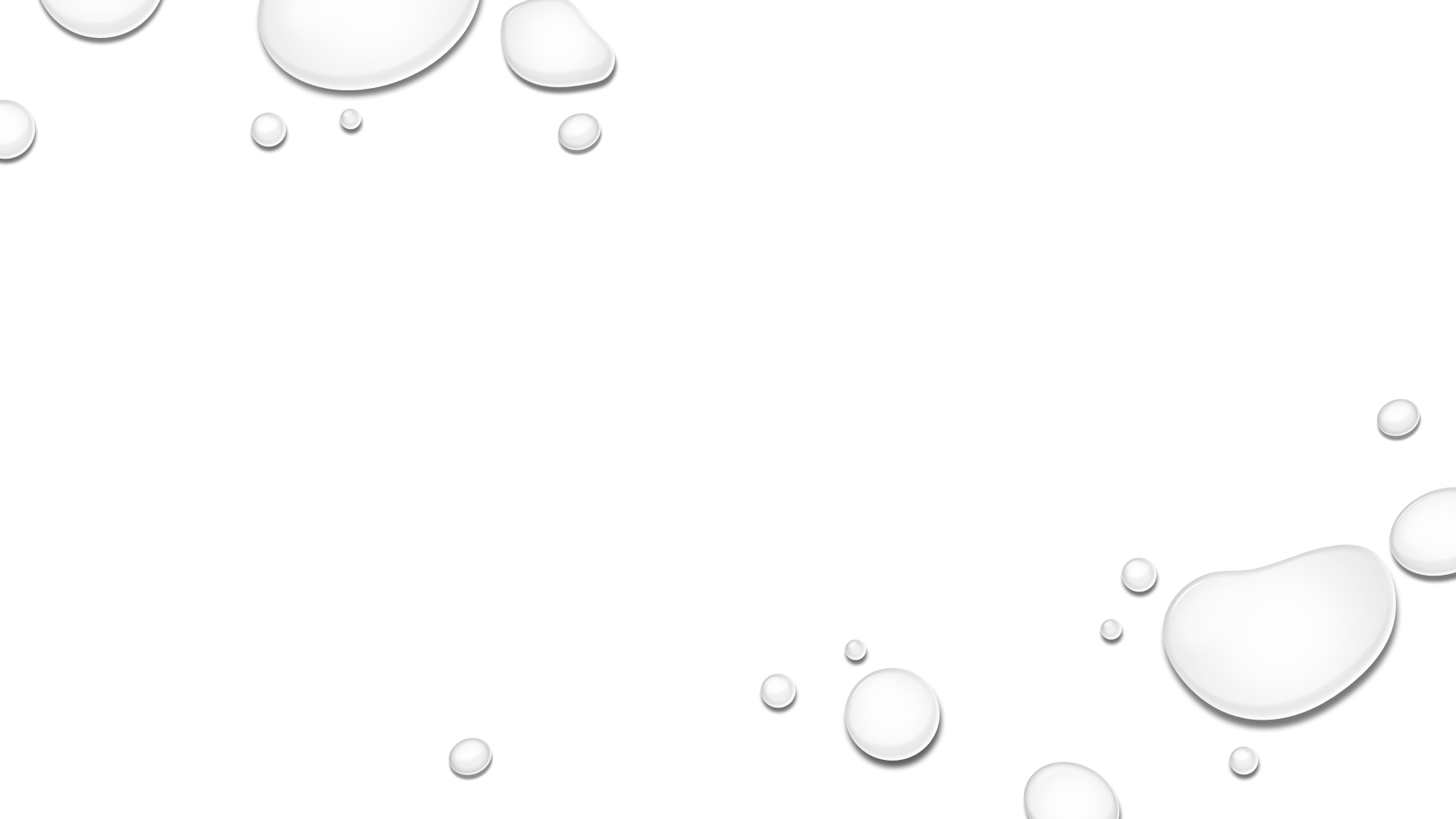 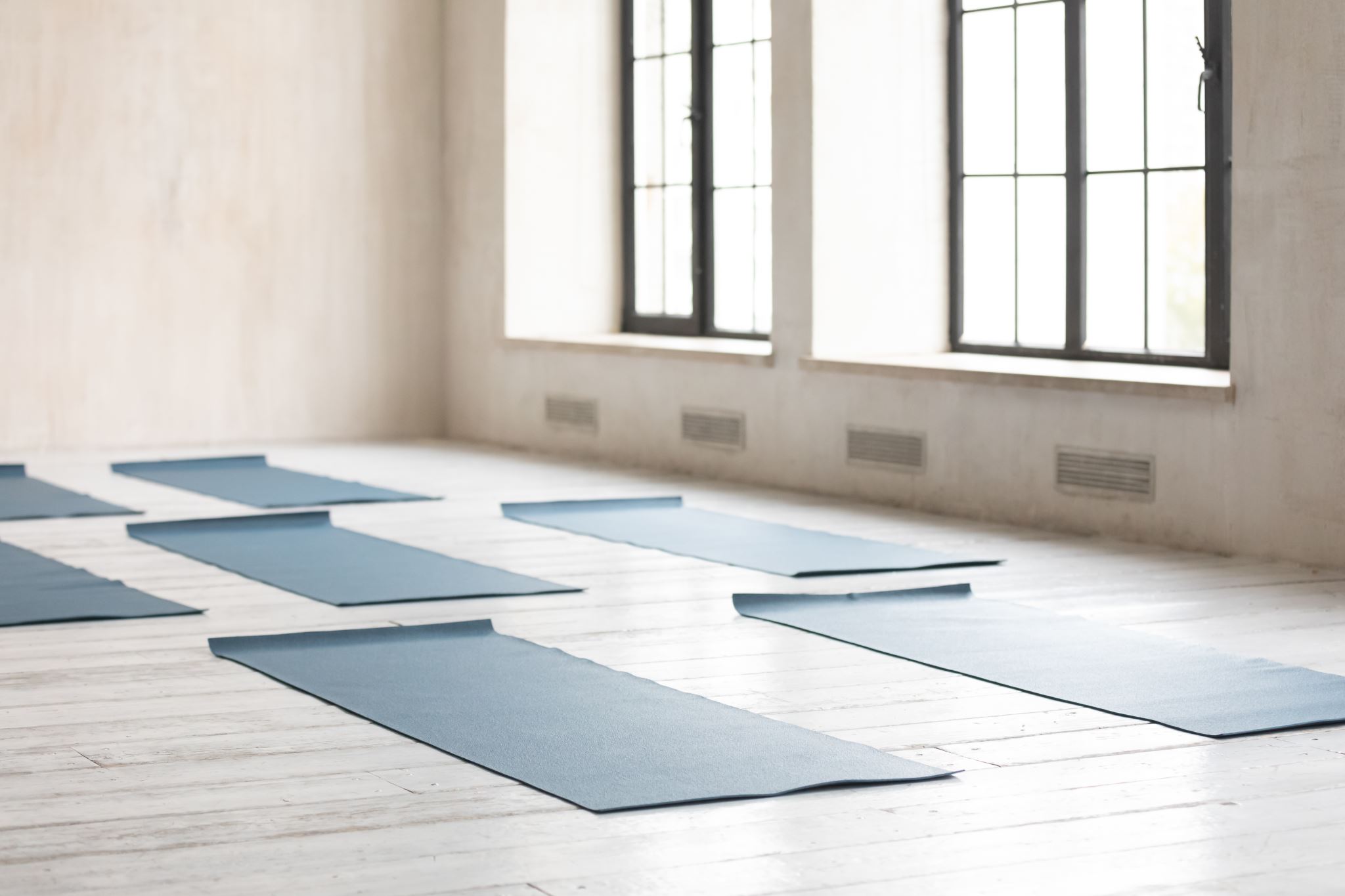 (optional)-Feel Well Meditation Moment
Practice this exercise if you are looking for a longer Medication practice.  This is optional.

https://www.linkedin.com/learning-login/share?account=2164658&forceAccount=false&redirect=https%3A%2F%2Fwww.linkedin.com%2Flearning%2Fthe-headspace-guide-to-everyday-stress%3Ftrk%3Dshare_ent_url%26shareId%3Dd71uOu1oQ3i786t1qdTa5w%253D%253D
[Speaker Notes: Can be implemented in med training – MDA YouTube meditation exercise for staff.]
Update your FY24 Team Anderson Goal
Update your FY24 Performance Evaluation by logging into Oracle.
https://mdandersonorg.sharepoint.com/sites/Home/SitePages/Staff-Performance-Reviews.aspx
[Speaker Notes: Supervisor and Managers can decide how they want to confirm that staff complied – 
1 Report from Medtraining
2. Have their staff email them what 2 activities they did.  
3. Upload email to their evaluation or they can enter in their evaluation.]